بازی قاپیدن
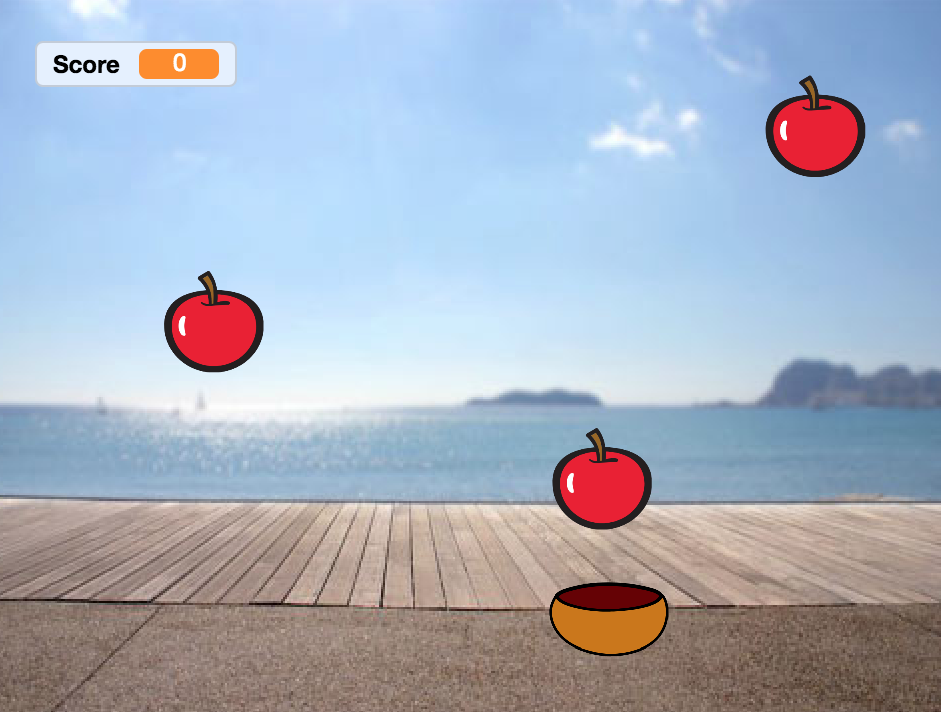 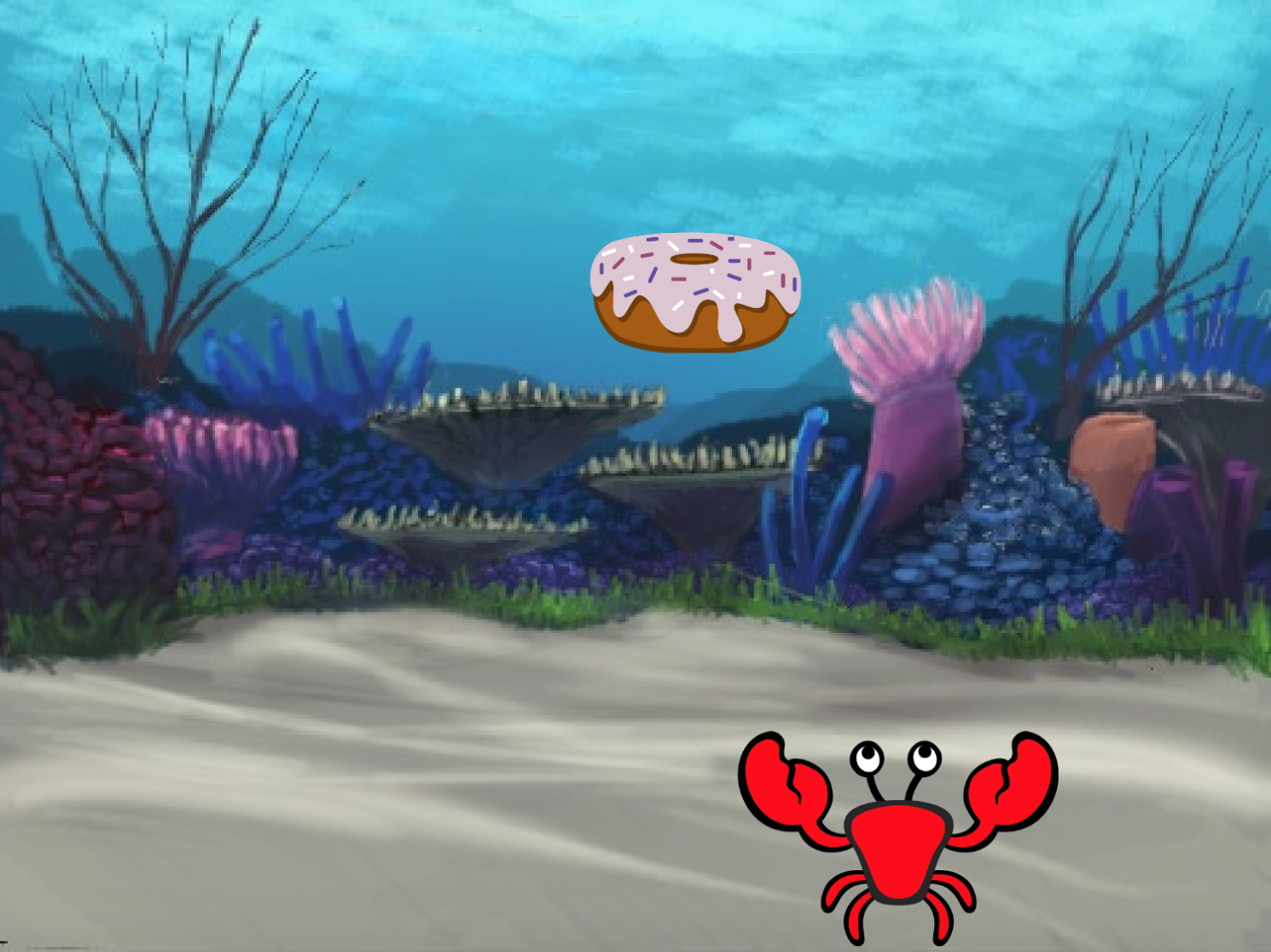 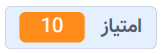 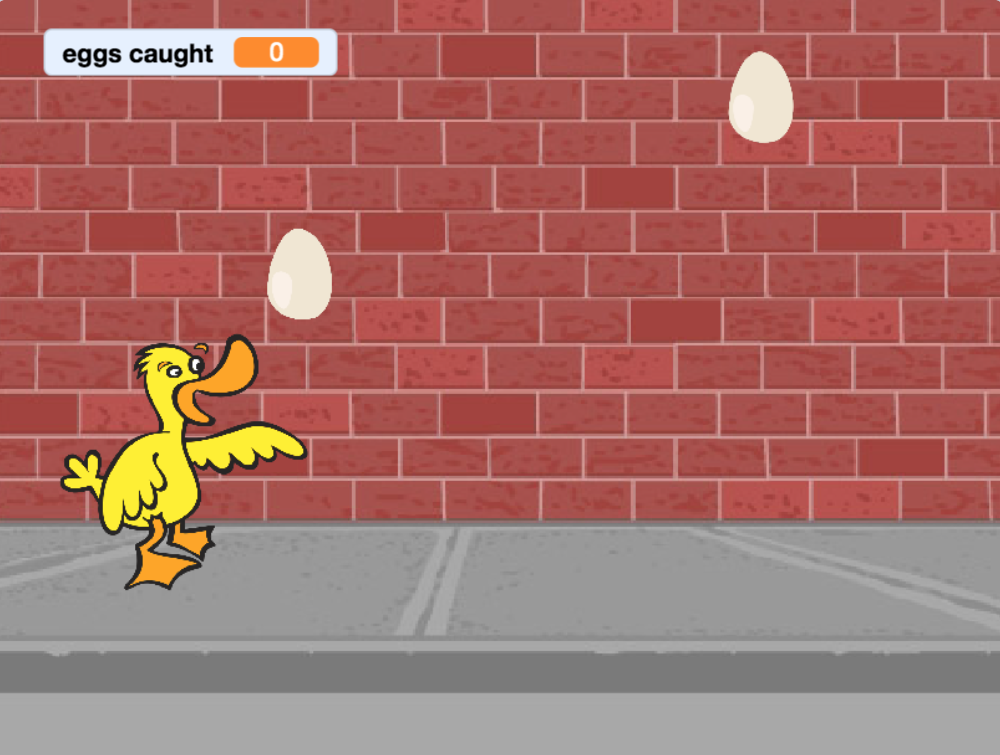 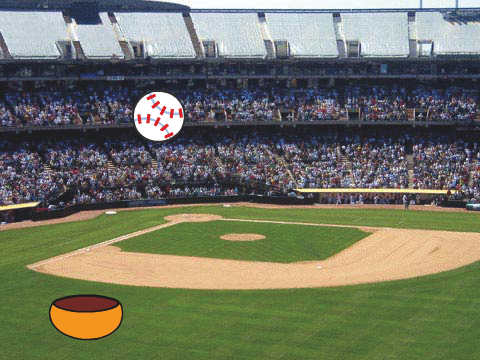 می‌خواهیم یک بازی بسازیم که شما چیزهایی را که از آسمان می‌افتند را بقاپید.
مجموعه 7 برگی

ترجمه: فرشید میدانی 
farsaran.com/scratch
scratch.mit.edu
بازی قاپیدن
به ترتیب زیر از کارت‌های زیر استفاده کنید.

برو اون بالا
سقوط
حرکت دادن قاپنده
بقاپش!
جمع کردن امتیاز
سیب جایزه 
برنده شدی!
مجموعه 7 برگی
scratch.mit.edu
برو به بالا
از یک نقطه تصادفی در بالای صحنه شروع کنید.
بازی قاپیدن
1
برو اون بالا
scratch.mit.edu
آماده شو
شکلی را انتخاب کنید مثلا Apple
تصویری برای پس زمینه انتخاب کنید مثلا Boardwalk
Boardwalk
Apple
این کد را اضافه کن
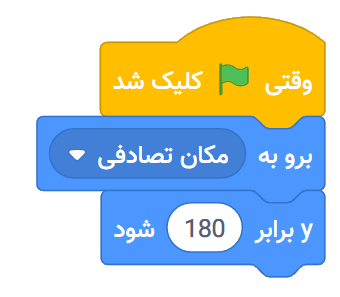 Apple
عدد 180 را بنویسید تا 
به بالای صحنه برود
امتحانش کن
بر روی پرچم سبز برای شروع کلیک کنید.
مقدار y محل/مختصاتی از بالا به پایین بر روی صحنه است.
نکته
y = 180
x = –240
x = 240
y = –180
سقوط
شکلتان را از بالا به پایین بیندازید.
بازی قاپیدن
2
سقوط
scratch.mit.edu
آماده شو
برای انتخاب شکل سیب بر روی آن کلیک کنید.
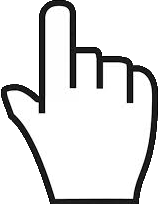 این کد را اضافه کن
کد قبلی را دست نزنید و این دستورها اضافه کنید.
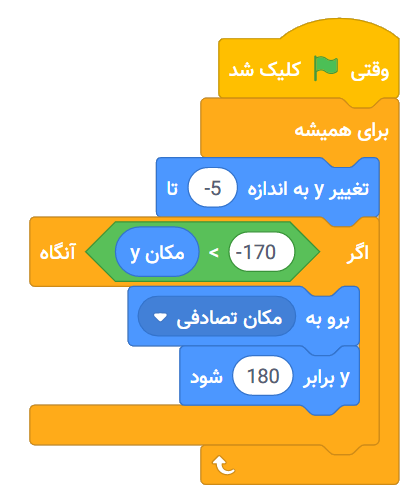 Apple
علامت منفی را برای پایین افتادن تایپ کنید
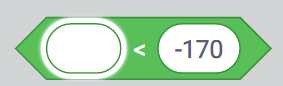 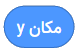 ببیند که نزدیک پایین صفحه شده است.
دستور مکان y را از گروه عملگرها  در داخل این دستور قرار دهید.
به بالای صحنه برش گردانید.
امتحانش کن
بر روی پرچم سبز برای
 شروع کلیک کنید.
برای متوقف کردن برنامه بر روی دکمه توقف کلیک کنید.
نکته
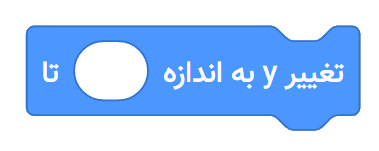 برای بالا و پایین بردن 
شکلک‌ها استفاده کنید.
از دستور
حرکت دادن قاپنده
کلیدهای چپ و راست را برای حرکت قاپنده
بازی قاپیدن
3
حرکت دادن قاپینده
scratch.mit.edu
آماده شو
کاسه را به پایین صحنه بکشید.
یک قاپینده مانند کاسه را انتخاب کنید.
Bowl
این کد را اضافه کن
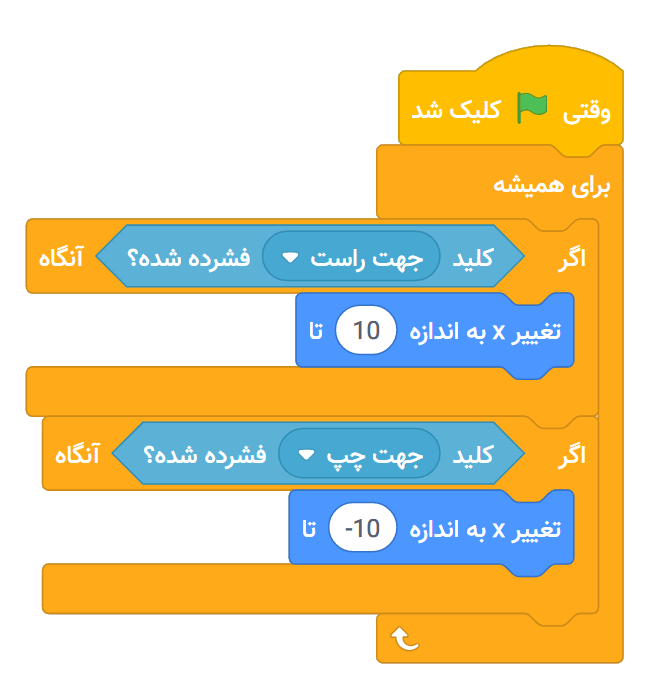 Bowl
از منو گزینه جهت راست
 را انتخاب کنید.
از منو گزینه جهت چپ
را انتخاب کنید.
امتحانش کن
کلیدهای جهت دار را برای حرکت دادن قاپینده بزنید.
بر روی پرچم سبز برای شروع کلیک کنید.
بقاپش!
شکلک‌هایی که در حال افتادن هستند را بگیرید.
بازی قاپیدن
4
بقاپش!
scratch.mit.edu
آماده شو
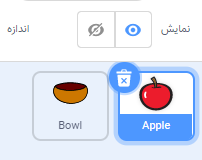 برای انتخاب سیب 
روی آن کلیک کنید.
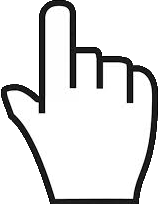 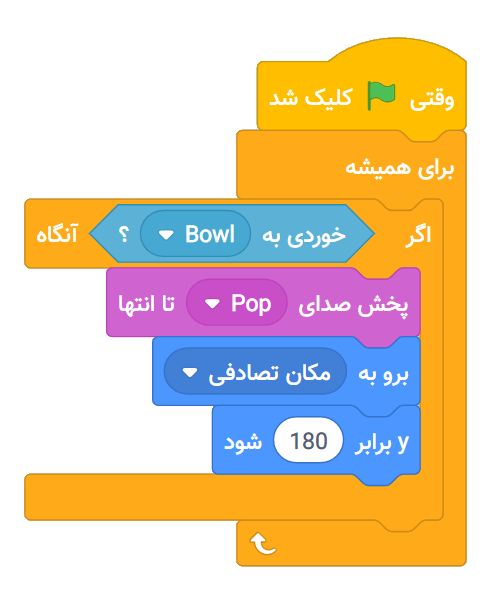 این کد را اضافه کن
Bowl (کاسه) را از
منو انتخاب کنید.
Apple
صدایی را انتخاب کنید.
نکته
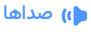 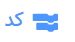 اگر می‌خواهید که صداهای مختلفی را اضافه کنید بر روی نمای، صداها کلیک کنید.
وقتی که می‌خواهید دستورهای دیگری را اضافه کنید
 به نمای کد بروید.
صدایی را از بین کتابخانه صداها انتخاب کنید.
جمع کردن امتیاز
هر بار که چیزی در حال افتادن را می‌گیرید، 
به امتیازها یکی اضافه کنید.
بازی قاپیدن
5
جمع کردن امتیاز
scratch.mit.edu
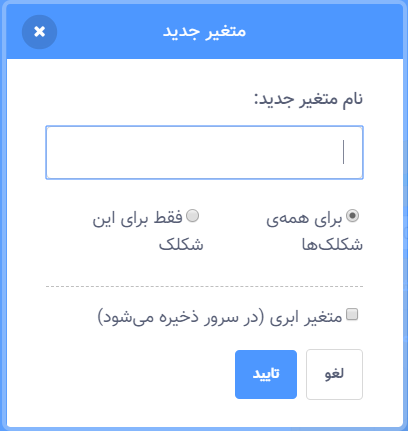 آماده شو
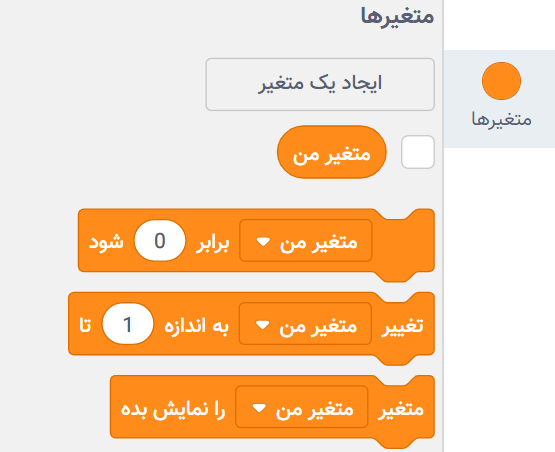 امتیاز
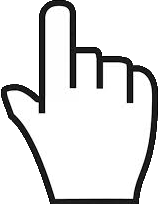 به گروه متغیرها 
بروید.
بر روی دکمه 
ایجاد یک متغیرکلیک کنید.
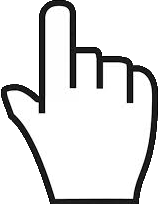 نام متغیر را امتیاز بگذارید و
تایید را کلیک کنید.
این کد را اضافه کن
دو دستور جدید را به کدتان اضافه کنید.
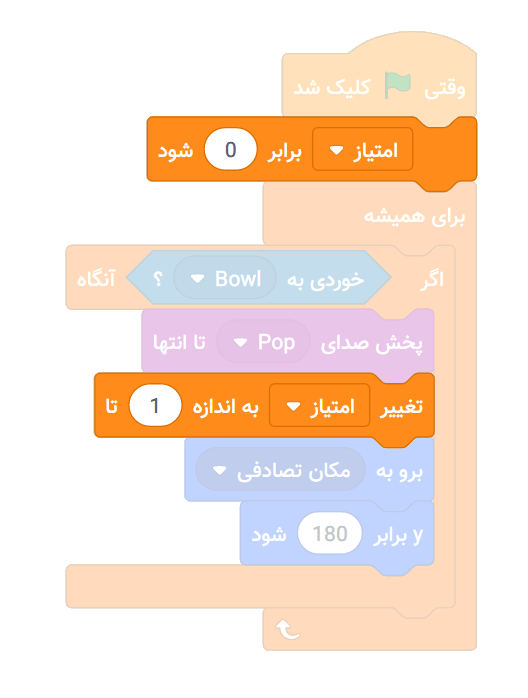 این دستور را برای ریست کردن امتیاز اضافه کنید.
Apple
گزینه امتیاز را از 
منو انتخاب کنید.
این دستور را برای
 اضافه کردن امتیاز بزنید.
امتحانش کن
بر روی پرچم سبز برای شروع کلیک کنید
سپس سیب‌ها را بقاپید و امتیاز بگیرد!
جایزه
دریافت جایزه برای گرفتن یک شکل طلایی
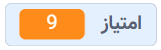 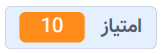 بازی قاپیدن
6
جایزه
scratch.mit.edu
آماده شو
برای کپی کردن شکلکتان، right-click کنید.(کلید سمت راست موس را بزنید.)
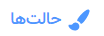 بر روی Tab، حالت‌ها
 کلیک کنید.
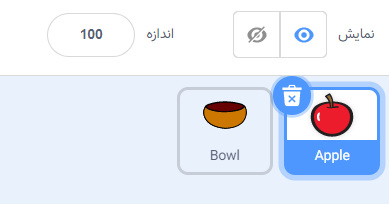 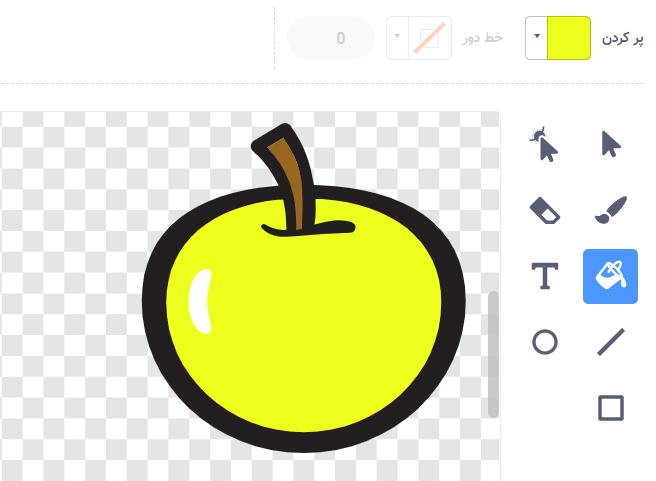 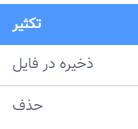 می‌توانید از ابزارهای نقاشی برای تغییر 
ظاهر شکل سیب جایزه استفاده کنید.
و سپس تکثیر را انتخاب کنید.
این کد را اضافه کن
                 بر روی نمای، کد کلیک کنید.
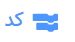 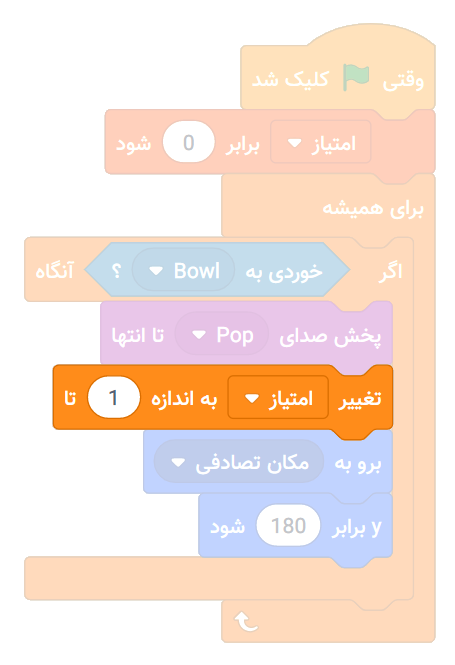 Apple2
تعداد امتیازی که برای قاپیدن سیب جایزه می‌خواهید بگیرید را وارد کنید.
امتحانش کن
سیب‌های جایزه را برای کسب امتیاز بیشتر شکار کنید!
برنده شدی !
اگر توانستید که امتیاز کافی جمع کنید، 
پیام «برنده شدی» نمایش داده شود.
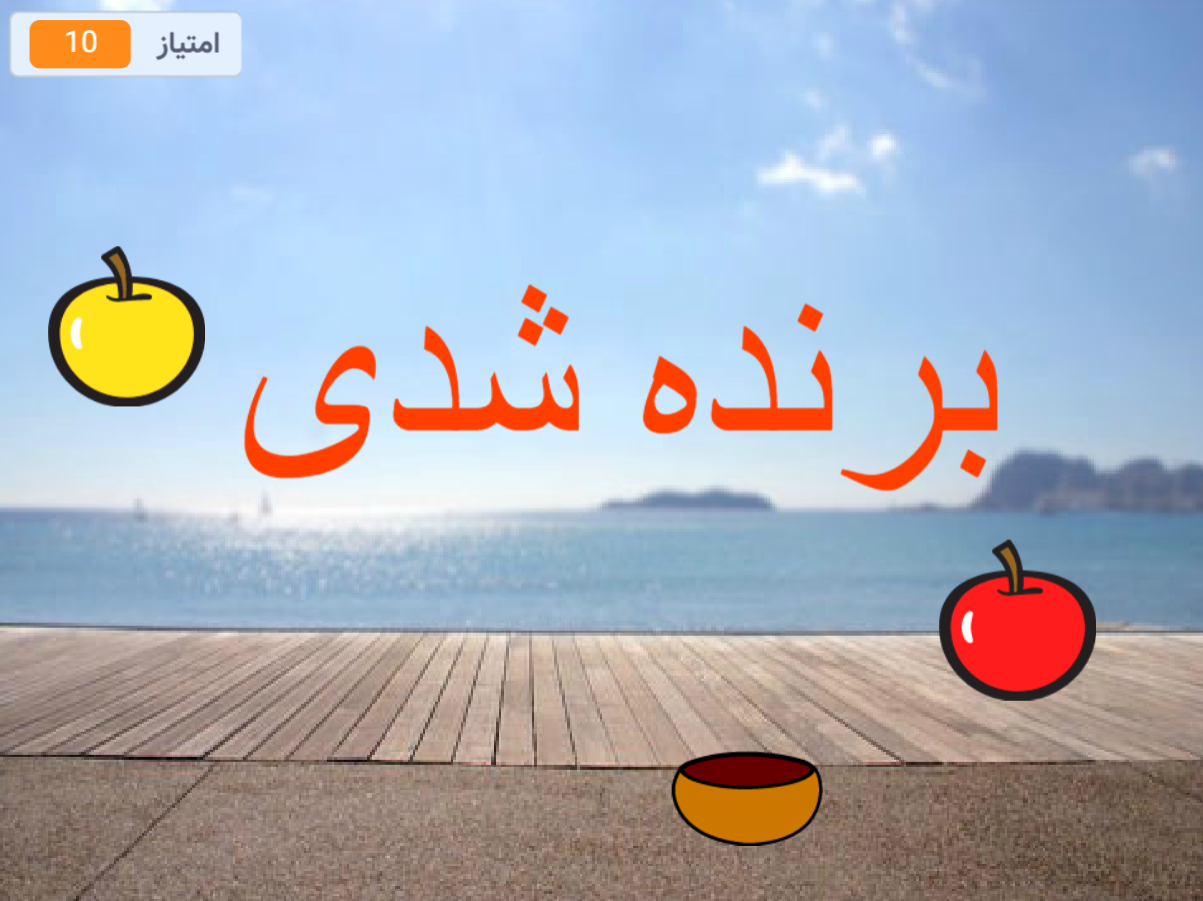 بازی قاپیدن
7
برنده شدی!
scratch.mit.edu
آماده شو
از ابزار متن برای نوشتن یک پیغام مانند «برنده شدی» استفاده کنید.
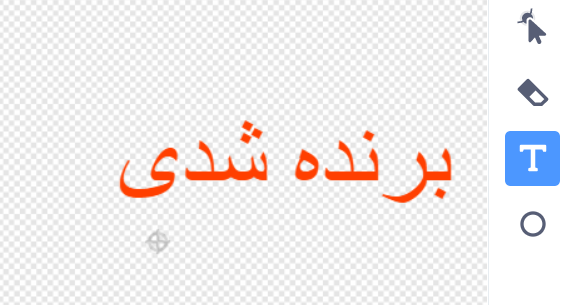 نقاشی
اگر می‌خواهید می‌توانید فونت، اندازه و رنگ را تغییر دهید.
بر روی نقاشی برای کشیدن یک شکل جدید کلیک کنید.
این کد را اضافه کن
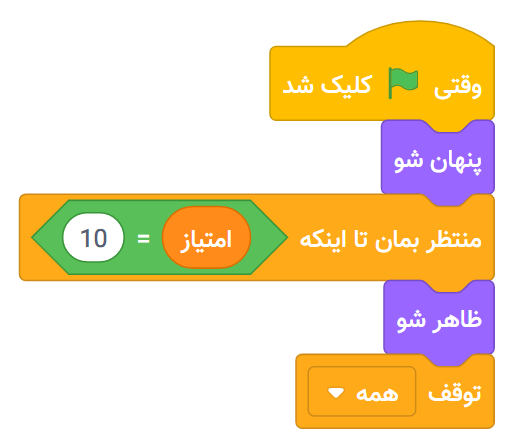 بر روی نمای، کد کلیک کنید.
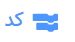 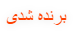 شکلک 1
قطعه امتیاز را از گروه متغیرها در اینجا قرار دهید.
امتحانش کن
به بازی کردن آنقدر ادامه دهید
تا اینکه امتیاز کافی برای برنده شدن را به دست آورید.
بر روی پرچم سبز برای
شروع کلیک کنید.